Явище Ель-Ніньо та Ла-Нінья, механізм формування та продуктивність океану
Що являє собою явище Ель-Ніньо
Явище Ель-Ніньо – це глобальне явище, яке виникає між західним берегом Південної Америки і південно-азійським регіоном (Індонезія, Австралія), при якому температура поверхневого шару води Тихого 			            океану в тропічних широтах під-			      вищується на 4-5оС. Ця клімати-			                         чна аномалія отримала свою на-                                       	     зву від перуанських рибалок, 			                        і на іспанському означає «немо-		                                вля Христос» або «хлопчик», 				   тому що вплив Ель-Ніньо най- 			       сильніше відчувається саме в 			     різдвяний час.
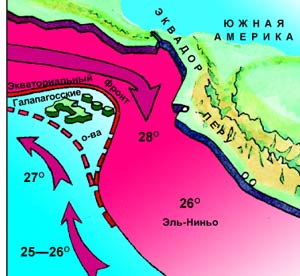 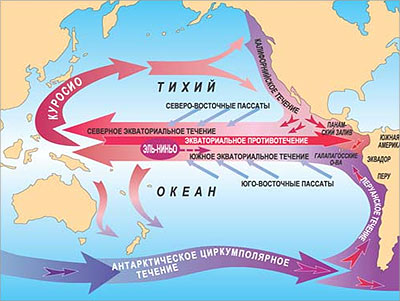 Над західною частиною тропічної області Тихого океану формується область сталого високого тиску. У результаті вітрів, що дмуть весь час на схід, та зганяють до берегів Південної Америки масу теплої поверхневої води, яка перекриває знаменитий Перуанський апвелінг - підйом до поверхні глибинних вод, багатих елементами мінерального живлення.
Механізм формування
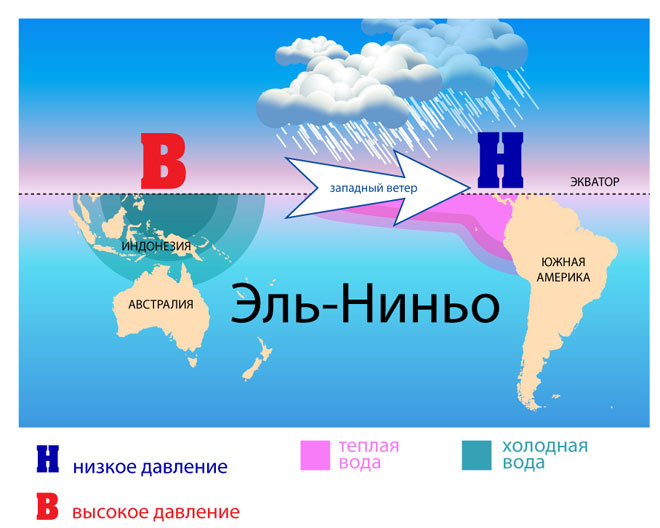 Ла-Нінья – сестра Ель-Ніньо
Ла-Нінья (у перекладі з іспанської - дівчинка), супроводжується, навпаки, падінням температури приблизно на таку ж величину. Однією з причин Ла-Нінья є пов'язане з Ель-Ніньо посилення пасатів, що викликає у берегів Південної Америки потужний апвелінг, що супроводжується підйомом до поверхні океану холодної води.
Механізм формування
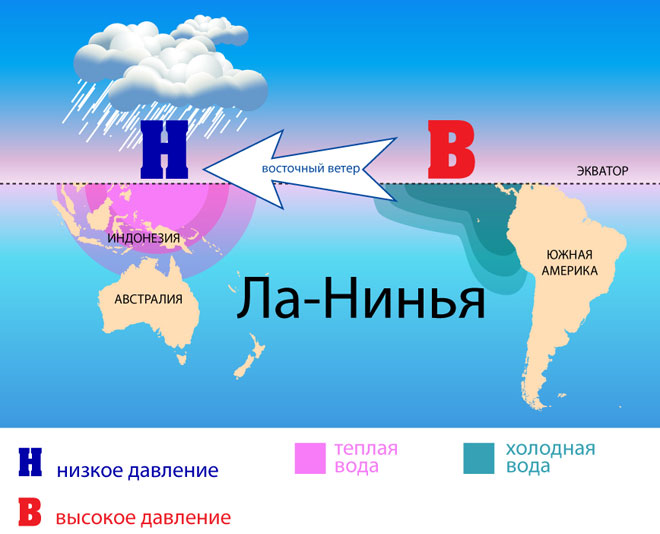 Система Ель-Ніньо - Ла-Нінья має ще одну назву: Південна осциляція. Термін вперше ввів Гілберт Томас Уолкер в 1923 році і описав цей процес. Явище Ель-Ніньо спостерігається один раз на кілька років (з великим розкидом від 3 до 8 років), періодичність в його проявах відсутня. У середньому Ель-Ніньо проявляється раз на десять років. Ель-Ніньо може тривати кілька місяців, іноді більше року. Ла-Нінья зазвичай починається влітку і тримається приблизно дев'ять місяців.
Наслідки
Феномен Ель-Ніньо викликає у регіоні Тихого океану найсильніші природні катастрофи різного характеру. У таких регіонах, як Каліфорнія, Перу, Болівія, Еквадор, Парагвай, Південна Бразилія,
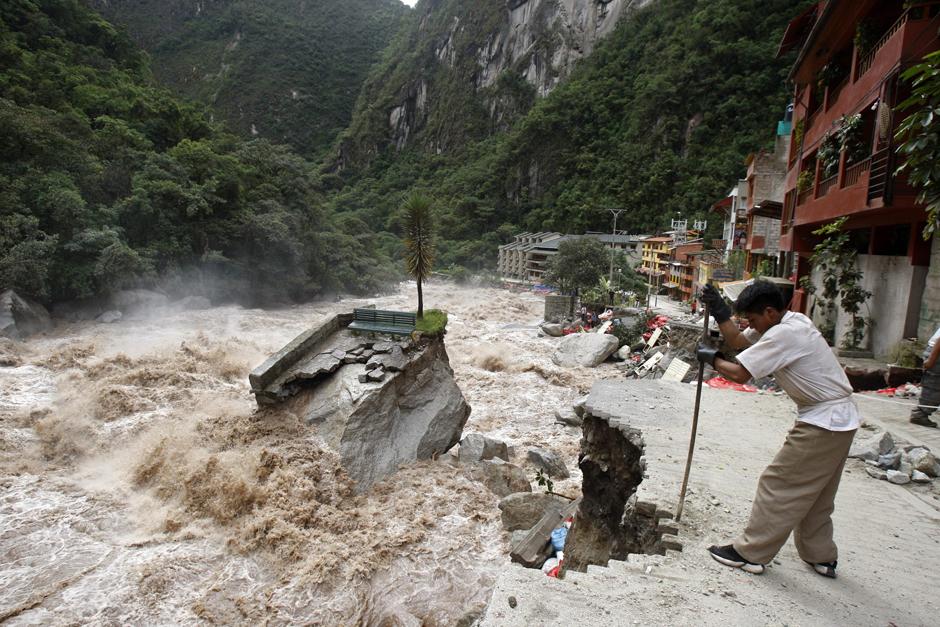 в регіонах Латинської Америки, а також у країнах, що лежать на захід від Анд, випадають численні опади, що викликають сильні повені.
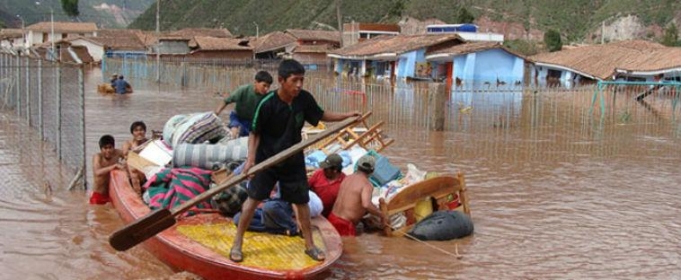 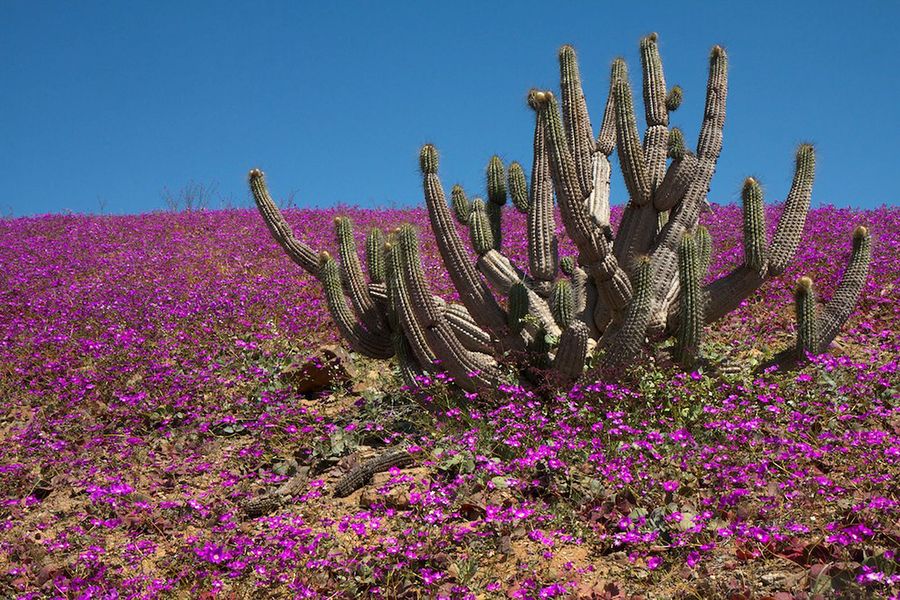 А в пустелі Атакама цвітуть квіти.
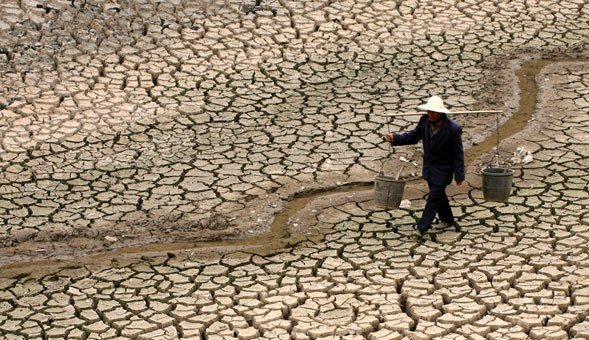 І, навпаки, в Північній Бразилії, південно-східній Африці і південно-східної Азії, Індонезії, Австралії Ель-Ніньо є причиною найсильніших посушливих періодів, які мають руйнівні наслідки для життя людей в даних регіонах.
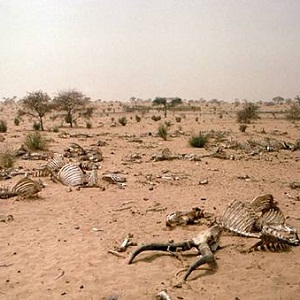 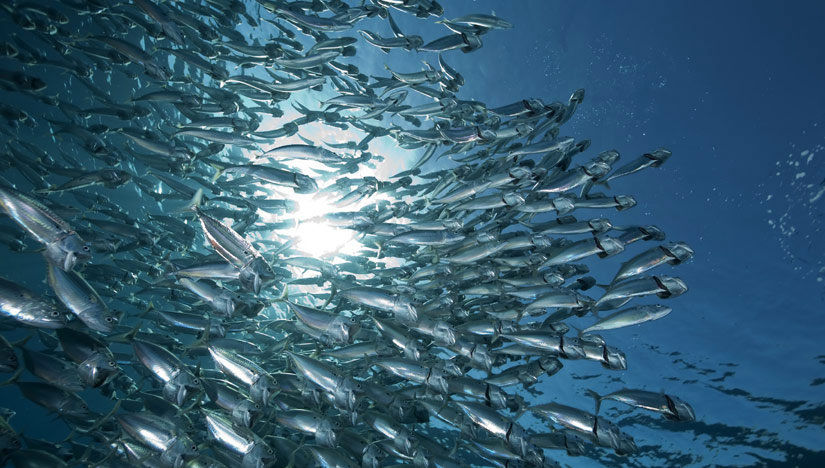 Ель-Ніньо впливає на продуктивність океану. У харчовому ланцюжку виникають проломи, що мають фатальні наслідки для деяких тварин. Через підвищення температури води в середньому на 5-10° C риба мігрує в більш холодні і багаті їжею регіони. Через загибель планктону кити також змушені мігрувати в інші регіони.
З цим феноменом пов'язані катастрофічне падіння уловів біля узбережжя Еквадору, Перу, Чилі, оскільки, крім іншого, разом з холодною Перуанською течією далеко від узбережжя відходять і холодолюбиві види риб (зокрема, анчоус).
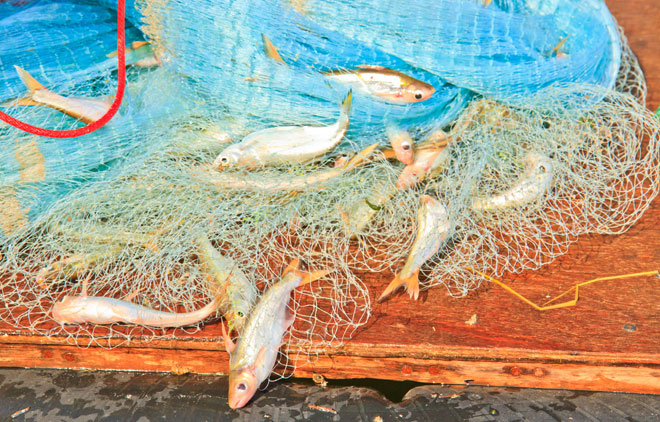 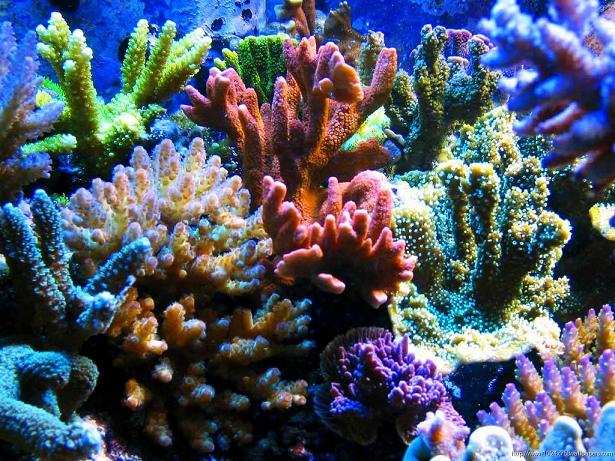 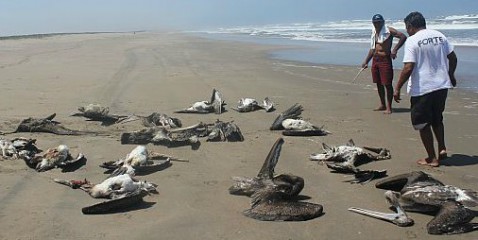 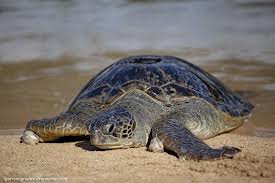 Рифоутворюючі  корали поблизу берега масово гинуть. Вплив Ель-Ніньо відчувають на собі багато птахів, тюлені і морські рептилії, які змушені в пошуках риби пірнати все глибше, через що молодняк та старі особини швидко помирають. Страждають також і морські черепахи, яйця яких на пляжах знищують урагани, викликані аномальним явищем.
Поряд з негативними наслідками впливу Ель-Ніньо, є ряд позитивних змін, наприклад, бум, пов'язаний з видобутком черепашок. Також рибалки можуть виловити у раптово ставшій теплій воді тропічних риб, таких, як акули, макрель і скат. Іншим позитивним ефектом від Ель-Ніньо є зменшення числа ураганів у Північній Америці, що, звичайно ж, дуже до речі для людей, що там живуть.
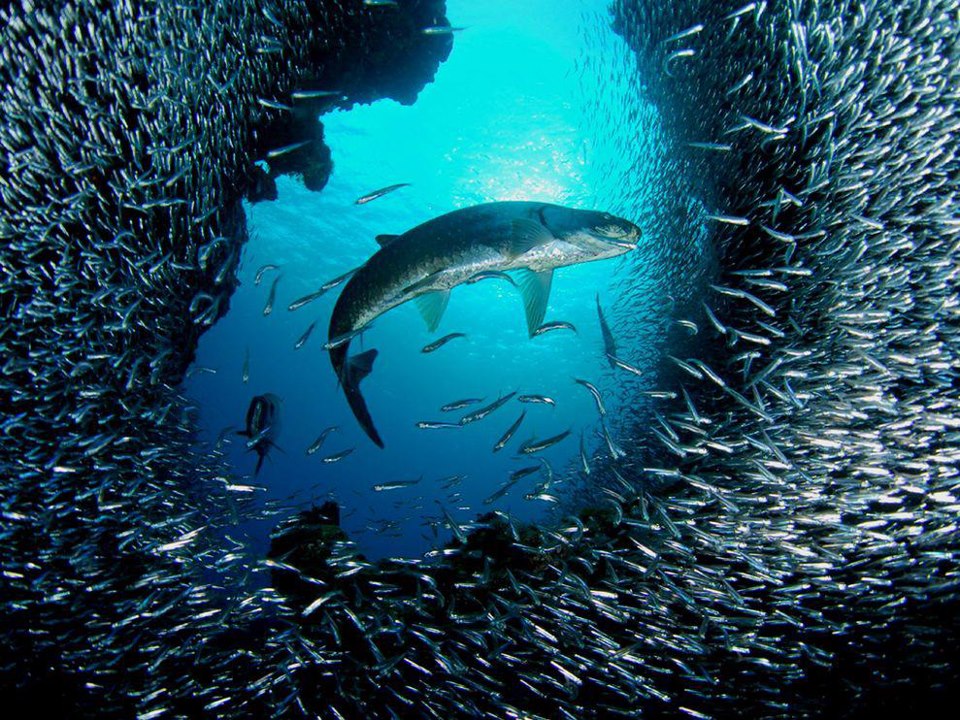 Висновки
Явище Ель-Ніньо та Ла-Нінья до кінця не вивчено, але зовсім недавно Американське космічне агентство надало користувачам інтернету можливість спостерігати за зміною температури води Світового океану в реальному часі за допомогою сайту Sea Level Viewer. При відвідуванні даного ресурсу, виконаного за технологією Flash, з'являється інтерактивний глобус, на якому відображаються дані про температуру води.
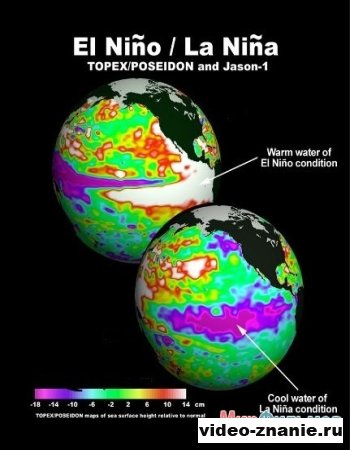 Дякую за увагу